Linguistic Resources for the 
2013 TAC KBP Temporal SF Evaluation
Joe Ellis (presenter), 
Jeremy Getman, Jonathan Wright, Stephanie Strassel
Linguistic Data Consortium
University of Pennsylvania, USA
2013 Source Corpus
TAC KBP Evaluation Workshop – NIST, November 18-19, 2013
Query Selection
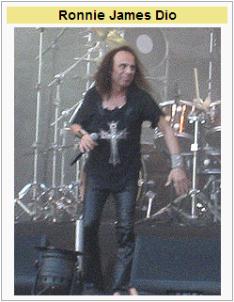 Select queries and reference docs




Temporal Slot Filling queries comprised of
Entity – Slot – Filler
Rich queries (2-3 pieces of temporal info)
Evenly represent seven TSF slots 
per:spouse, per:title, per:employee_or_member_of, per:cities_of_residence, per:statesorprovinces_of_residence, per:countries_of_residence, org:top_employee_members
Link namestrings to KB or mark as NIL
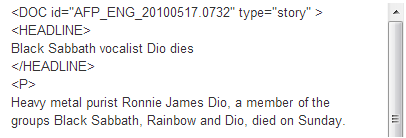 TAC KBP Evaluation Workshop – NIST, November 18-19, 2013
Query Selection
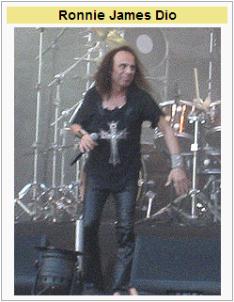 Select queries and reference docs




Temporal Slot Filling queries comprised of
Entity – Slot – Filler
Rich queries (2-3 pieces of temporal info)
Evenly represent seven TSF slots 
per:spouse, per:title, per:employee_or_member_of, per:cities_of_residence, per:statesorprovinces_of_residence, per:countries_of_residence, org:top_employee_members
Link namestrings to KB or mark as NIL
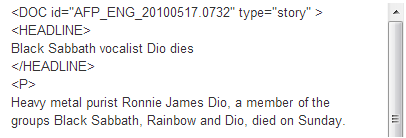 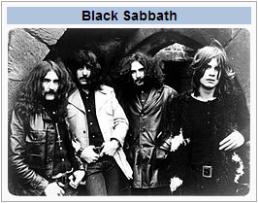 TAC KBP Evaluation Workshop – NIST, November 18-19, 2013
Query Selection
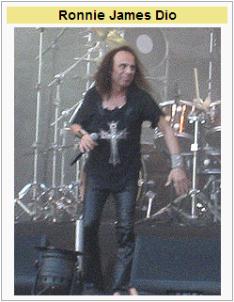 Select queries and reference docs




Temporal Slot Filling queries comprised of
Entity – Slot – Filler
Rich queries (2-3 pieces of temporal info)
Evenly represent seven TSF slots 
per:spouse, per:title, per:employee_or_member_of, per:cities_of_residence, per:statesorprovinces_of_residence, per:countries_of_residence, org:top_employee_members
Link namestrings to KB or mark as NIL
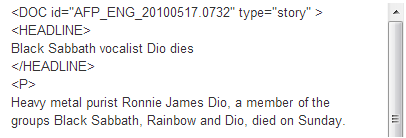 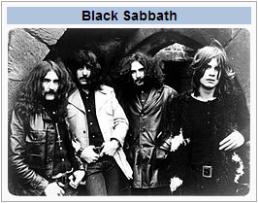 TAC KBP Evaluation Workshop – NIST, November 18-19, 2013
Annotation
For each query annotator spends up to 2 hours searching for temporal information for targeted relation




Annotators exhaustively add temporal information to system answers marked correct during assessment
Ronnie James Dio
per:employee_or_member_of:
Black Sabbath

BEGIN 1979-XX-XX
END     1982-XX-XX
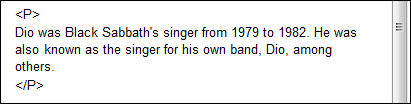 TAC KBP Evaluation Workshop – NIST, November 18-19, 2013
Annotation
For each query annotator spends up to 2 hours searching for temporal information for targeted relation




Annotators exhaustively add temporal information to system answers marked correct during assessment
Ronnie James Dio
per:employee_or_member_of:
Black Sabbath

BEGIN 1979-XX-XX
END     1982-XX-XX
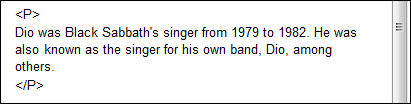 TAC KBP Evaluation Workshop – NIST, November 18-19, 2013
Assessment
Assess validity of fillers & justification from humans & systems
Filler
Correct – meets the slot requirements and entity supported in document
Wrong – doesn’t meet slot requirements and/or entity not supported in doc
Predicate
Correct, Wrong, Inexact-Short, Inexact-Long
Subject/Object
Correct, Wrong, Inexact
In TSF only the entity must be supported by the source document, not the string
No ‘Inexact’ fillers in TSF
TAC KBP Evaluation Workshop – NIST, November 18-19, 2013
New in 2013:
Justification
Justification is the string(s) of text that show a relation is true




Predicate: Includes all three pieces of information necessary to justify the entity/slot/filler relation
Subject: proves the entity’s involvement in the relation
Object: proves the filler’s involvement in the relation
Each part can be comprised of up to two, discontiguous strings
<Ronnie James Dio – per:countries_of_residence – United States>
Predicate 1: Dio died at his home in Los Angeles
Predicate 2: Los Angeles, the second-most populous city in the US
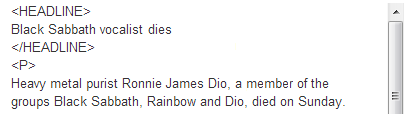 Ronnie James Dio
- per:employee_or_member_of:
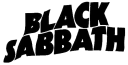 TAC KBP Evaluation Workshop – NIST, November 18-19, 2013
2014 Discoveries
Some restrictions lossy given prevalence of certain features in data
Age used to resolve dates invalid
Ronnie James Dio was born on July 10, 1942 […]	
   […] Dio joined Black Sabbath when he was 37
Dates with unspecified years invalid
XXXX-09-11
Some easy-to-add features could benefit data
Offsets for temporal information provenance
justification for temporal information
TAC KBP Evaluation Workshop – NIST, November 18-19, 2013
Delivered 2013 Resources
TAC KBP Evaluation Workshop – NIST, November 18-19, 2013